Motivating Employees:
Achieving Superior Performance in
the Workplace
Chapter Twelve
McGraw-Hill/Irwin
Copyright © 2013 by The McGraw-Hill Companies, Inc. All rights reserved.
Major Questions You Should Be Able to Answer
12.1 What’s the motivation for studying motivation?
12.2 What kinds of needs motivate employees?
12.3 Is a good reward good enough? How do other factors affect motivation?
12.4 What’s the best way to design jobs—adapt people to work or work to people?
Major Questions You Should Be Able to Answer
12.5 What are the types of incentives I might use to influence behavior?
12.6 How can I use compensation and other rewards to motivate people?
Motivation: What It Is, Why It’s Important
Motivation 
the psychological processes that arouse and direct goal-directed behavior
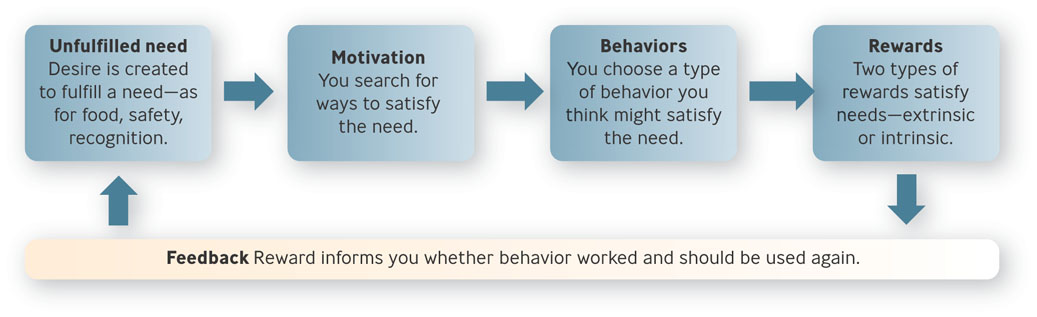 Figure 12.2
Motivation: What It Is, Why It’s Important
Extrinsic rewards 
payoff a person receives from others for performing a particular task
Intrinsic rewards 
satisfaction a person receives from performing the particular task itself
Question?
Bethany is writing a paper for her Management class.  She already has a strong 'A' in the class, and only needs to get a C on the paper to keep her A.  As she prepares the final version of the paper, she takes special care that the paper is well-written, insightful, and error-free, something that she can be proud of.  Bethany is experiencing: 
An intrinsic reward 
High equity 
A belongingness need 
A hygiene factor
[Speaker Notes: The correct answer is “A”.]
Why Is Motivation Important?
You want to motivate people to:
Join your organization
Stay with your organization
Show up for work at your organization
Be engaged while at your organization
Do extra for your organization
[Speaker Notes: 1. Join your organization. You need to instill in talented prospective workers
the desire to come to work for you.
2. Stay with your organization. Whether you are in good economic times or
bad, you always want to be able to retain good people.
3. Show up for work at your organization. In many organizations, absenteeism
and lateness are tremendous problems. 15
4. Be engaged while at your organization. Engaged employees produce higher quality
work and better customer service.
5. Do extra for your organization. You hope your employees will perform extra
tasks above and beyond the call of duty (be organizational “good citizens”).]
Content Perspectives
Content perspectives 
theories that emphasize the needs that motivate people
Needs 
physiological or psychological deficiencies that arouse behavior
Maslow’s Hierarchy of Needs
Hierarchy of needs theory proposes that people are motivated by five levels of needs
Physiological
Safety
Love
Esteem
Self-actualization
[Speaker Notes: 1. Physiological Needs These are the most basic human physical needs, in
which one is concerned with having food, clothing, shelter, and comfort and with
self-preservation.
2. Safety Needs These needs are concerned with physical safety and emotional
security, so that a person is concerned with avoiding violence and threats.
3. Love Needs Once basic needs and security are taken care of, people look for
love, friendship, and affection.
4. Esteem Needs After they meet their social needs, people focus on such matters
as self-respect, status, reputation, recognition, and self-confidence.
5. Self-Actualization Needs The highest level of need, self-actualization is self-fulfillment—
the need to develop one’s fullest potential, to become the best one
is capable of being.]
Maslow’s Hierarchy of Needs
Figure 12.1
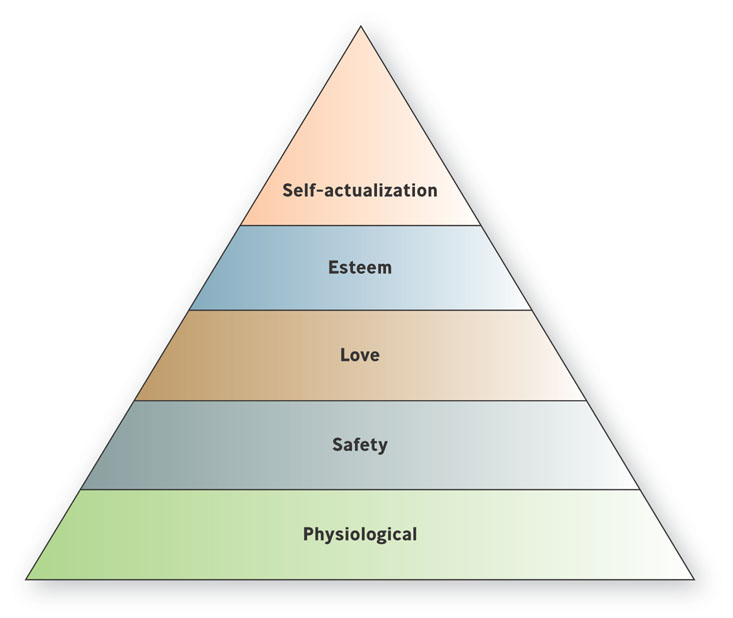 Example: A Hotel CEO Applies Maslow’s Hierarchy
In Peak: How Great Companies Get Their Mojo from Maslow, CEO Chip Conley describes how JDV used Maslow’s theory to motivate the business’s three key stakeholders—employees, customers, and investors—by tapping into the power of self-actualization to create peak performance
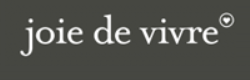 Alderfer’s ERG Theory
ERG theory 
assumes that three basic needs influence behavior-existence, relatedness, and growth
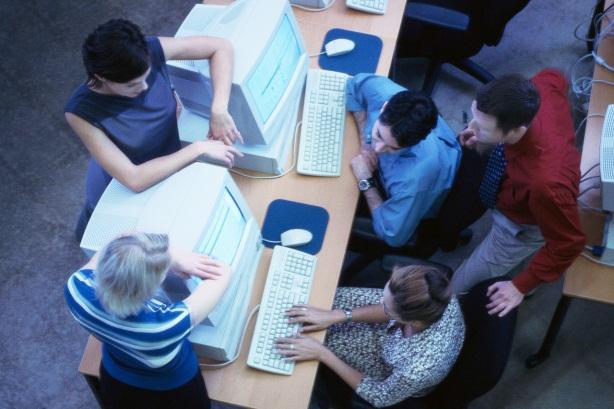 [Speaker Notes: ERG theory is consistent with the finding that individual and cultural differences influence our need states
People are motivated by different needs at different times in their lives]
Three Kinds of Needs
Existence needs 
desire for physiological and material well-being
Relatedness needs 
desire to have meaningful relationships with people who are significant to us
Growth needs 
desire to grow as human beings and to use our abilities to their fullest potential
McClelland’s Acquired Needs Theory
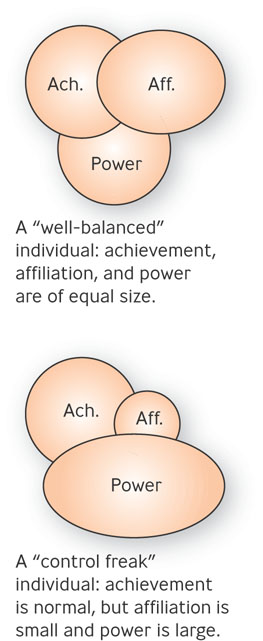 Acquired Needs Theory 
states that three needs - achievement, affiliation, and power - are major motives determining people’s behavior in the workplace
The Three Needs
Need for achievement 
desire to achieve excellence in challenging tasks
Need for affiliation 
desire for friendly and warm relations with other people
Need for power 
desire to be responsible for or control other people
Question?
Patty prefers working alone, is comfortable taking moderate risks, and feels good when accomplishing a goal.  Patty probably has a: 
High need for achievement 
High need for affiliation 
High need for power 
Low need for achievement
[Speaker Notes: The correct answer is “A”]
Example: What Motivates Facebook’s COO Sheryl Sandberg?
Facebook chief operating officer (COO) Sheryl Sandberg, 42, was named the fifth most powerful woman in the world by Forbes
She’s  also “a passionate advocate for women to claim a far greater share of the top corporate leadership positions.”
Herzberg’s Two-Factor Theory
Two-Factor Theory 
proposed that work satisfaction and dissatisfaction arise from two different factors - work satisfaction from so-called motivating factors and work dissatisfaction from so-called hygiene factors
Herzberg’s Two-Factor Theory
Hygiene factors 
factors associated with job dissatisfaction which affect the job context in which people work
Motivating factors 
factors associated with job satisfaction which affects the job content or the rewards of work performance
[Speaker Notes: Using two-factor theory to motivate employees

Managers should first eliminate dissatisfaction making sure that working conditions, pay levels, and company policies are reasonable]
Herzberg’s Two-Factor Theory
Figure 12.5
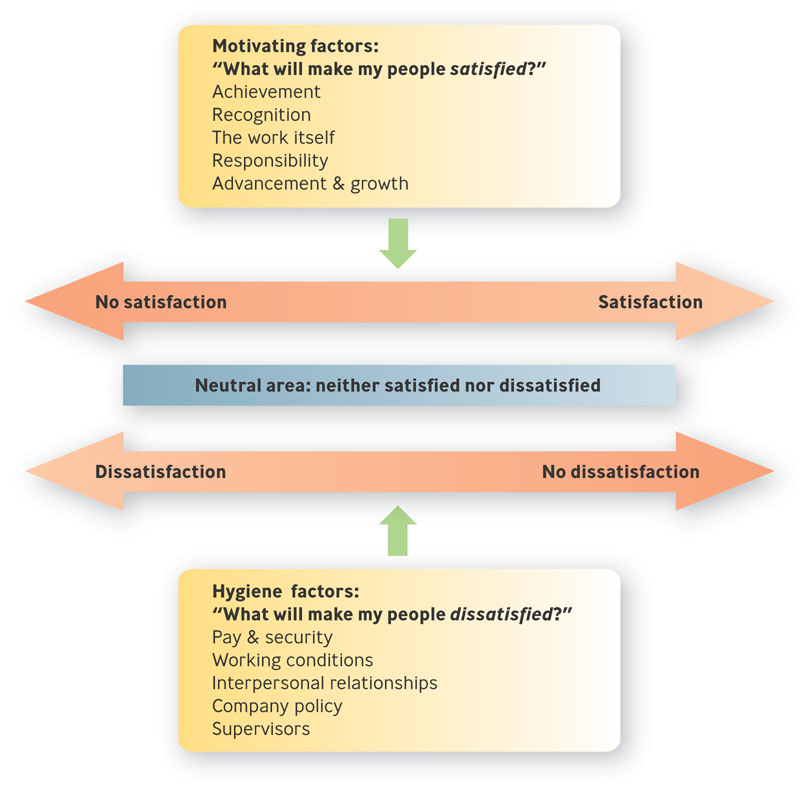 Equity Theory
Equity theory 
focuses on employee perceptions as to how fairly they think they are being treated compared to others
Inputs, outputs, comparison
Equity Theory
Figure 12.7
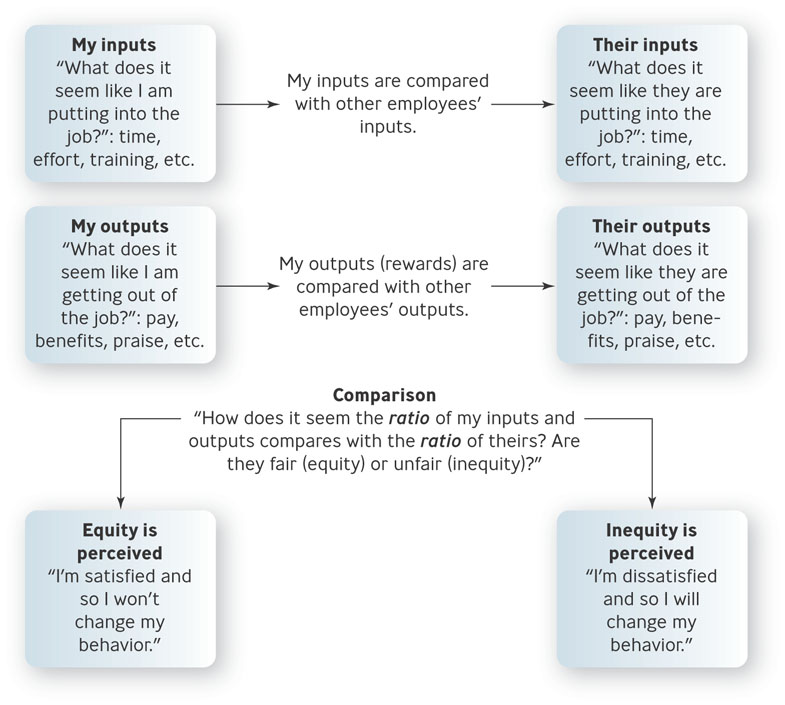 Practical Lessons from Equity Theory
Employee perceptions are what count
Employee participation helps
Having an appeal process helps
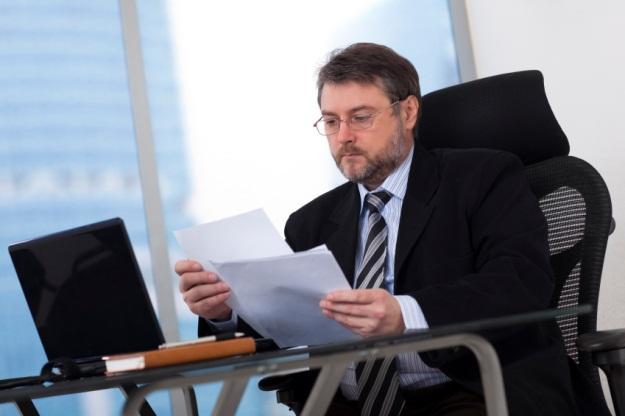 Expectancy Theory
Expectancy Theory 
suggests that people are motivated by two things: (1) how much they want something and (2) how likely they think they are to get it
Expectancy Theory
Expectancy 
belief that a particular level of effort will lead to a particular level of performance
Instrumentality 
expectation that successful performance of the task will lead to the desired outcome
Valence 
the value a worker assigns to an outcome
Expectancy Theory: The Major Elements
Figure 12.6
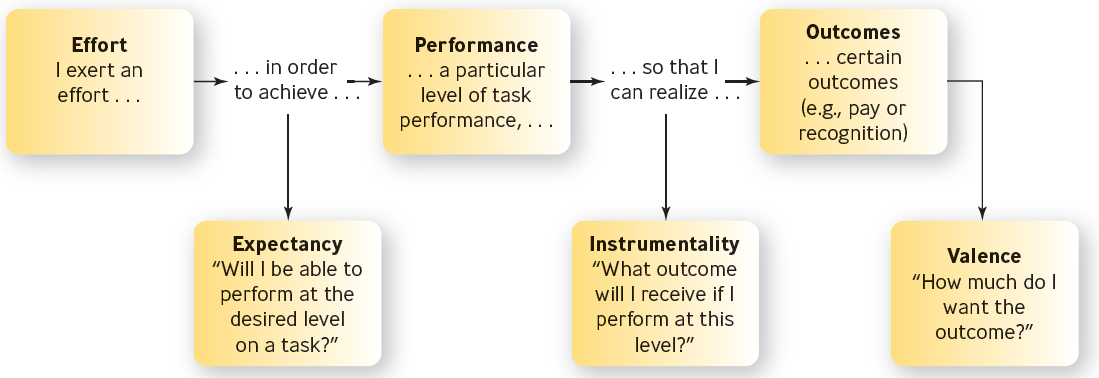 Goal-Setting Theory
Goals should be specific
Goals should be challenging but achievable
Goals should be linked to action plans
Goals need not be jointly set to be effective
Feedback enhances goal attainment
Question?
Last year, Diana’s boss promised her a big bonus if she met her goals.  At the end of the year, after Diana had exceeded her goals, she found her bonus was very small.  In the future, Diana’s _____ will probably be ____. 
Valence; low 
Instrumentality; low 
Expectancy; low 
Expectancy; high
[Speaker Notes: The correct answer is “B”]
Job Design Perspectives
Job design 
division of an organization’s work among its employees and the application of motivational theories to jobs to increase satisfaction and performance
Job simplification, job enlargement, job enrichment
[Speaker Notes: Job simplification - the process of reducing the number of tasks a worker performs
Job enlargement consists of increasing the number of tasks in a job to increase variety and motivation
Job enrichment consists of building into a job such motivating factors as responsibility, achievement, recognition, stimulating work, and advancement]
Question?
Melvin, a manager, asks Edna, his subordinate, to work on one machine for three hours and then move to another machine every other hour.  Melvin has engaged in: 
Job enlargement 
Job rotation 
Job simplification 
Vertical loading
[Speaker Notes: The correct answer is “B”]
Job Characteristics Model
Figure 12.9
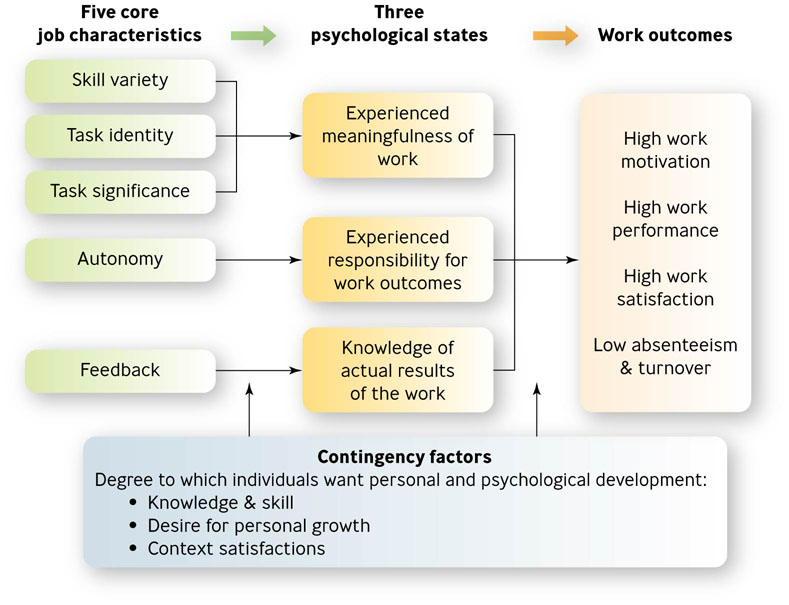 [Speaker Notes: Applying the Job Characteristics Model

Diagnose the work environment to see whether a problem exist
Determine whether job redesign is appropriate
Consider how to redesign the job]
Reinforcement Perspectives on Motivation
Reinforcement theory 
attempts to explain behavior change by suggesting that behavior with positive consequences tends to be repeated, whereas behavior with negative consequences tends not to be repeated
Types of Reinforcement
Positive reinforcement 
use of positive consequences to encourage desirable behavior
Negative reinforcement 
process of strengthening a behavior by withdrawing something negative
Question?
When a manager stops nagging a subordinate, the manager is using: 
Positive reinforcement 
Negative reinforcement 
Punishment 
Intrinsic motivation
[Speaker Notes: The correct answer is “B”]
Types of Reinforcement
Extinction 
weakening of behavior by ignoring it or making sure it is not reinforced.
Punishment 
process of weakening behavior by presenting something negative or withdrawing something positive
Four Types of Reinforcement
Figure 12.9
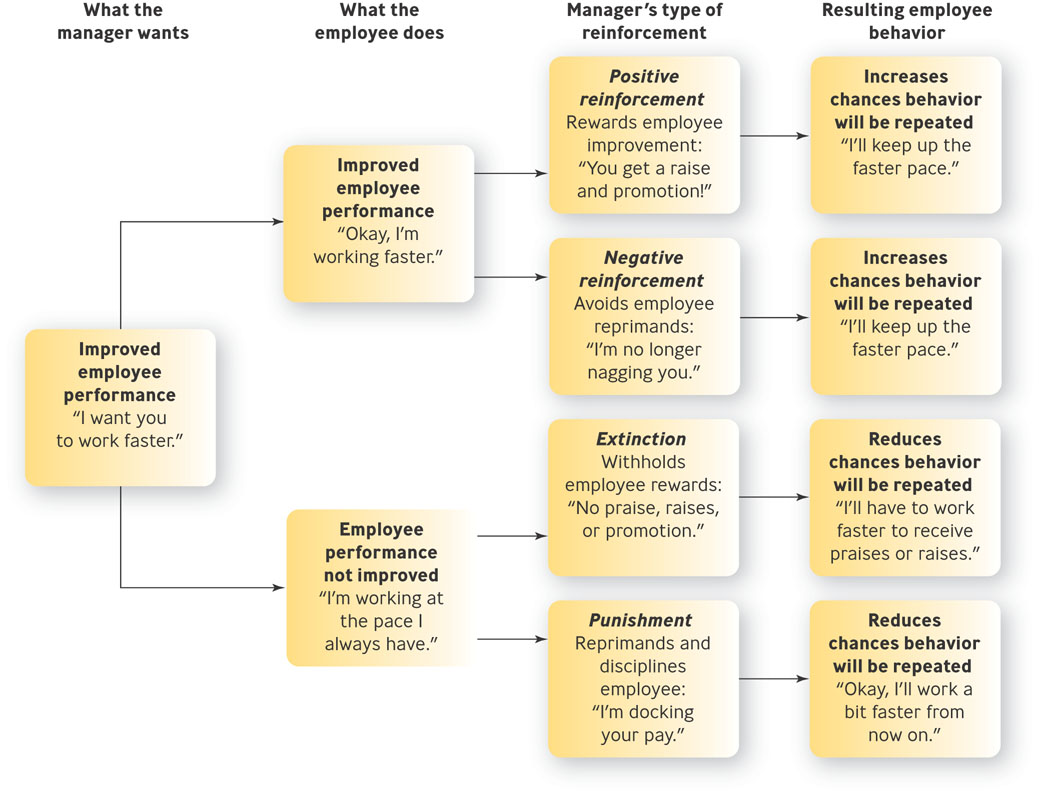 Using Reinforcement to Motivate Employees
Positive reinforcement
Reward only desirable behavior
Give rewards as soon as possible
Be clear about what behavior is desired
Have different rewards and recognize individual differences
Popular Incentive Compensation Plans
Piece rate 
Sales commission 
Bonuses
Profit-sharing
Gainsharing
Stock options
Pay for knowledge
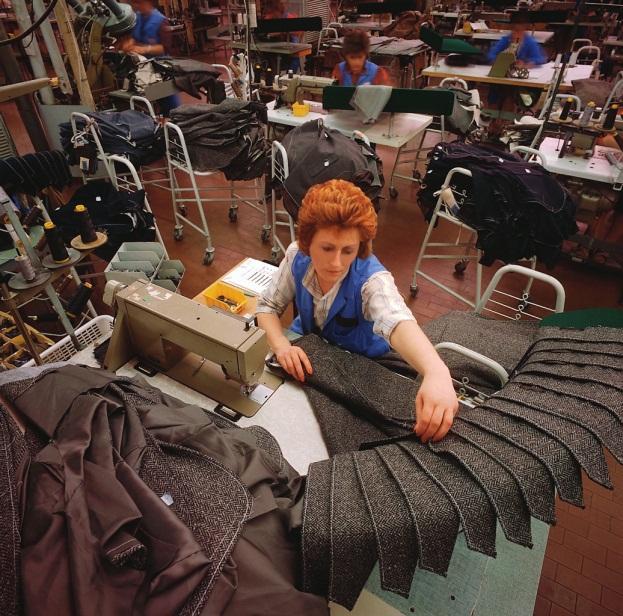 [Speaker Notes: Piece rate 
employees paid according to how much output they produce
Sales commission 
sales reps are paid a percentage of the earnings the company made from their sales
Bonuses 
cash awards given to employees who achieve specific performance objectives
profit sharing - the distribution to employees of a percentage of the company’s profits
-gainsharing - the distribution of savings or gains to groups of employees who reduced costs and increased measurable productivity 
-stock options - certain employees are given the right to buy stock at a future date for a discounted price
-pay for knowledge - employee pay is tied to the number of job relevant skills or academic degrees they earn]
Question?
In Earl's department at Pencilchicken, Inc. employees get money based on how much the department has been able to save in costs.  This is an example of a ____________ compensation plan. 
Pay for performance 
Pay for knowledge 
Bonus 
Gainsharing
[Speaker Notes: The correct answer is “D”]
Nonmonetary Ways of Motivating Employees
Flexible workplace
Thoughtfulness
Work-life benefits
Surroundings
Skill-building & educational opportunities
Sabbaticals
[Speaker Notes: The most common non-monetary incentive is the flexible workplace
Companies need to offer employees a means of balancing their work and their personal lives
Companies need to create a work environment that is conducive to productivity
Companies can help employees build their skills by developing “shadowing” programs and offering tuition reimbursement  
Offering sabbaticals to long-term employees gives people a change to recharge themselves]